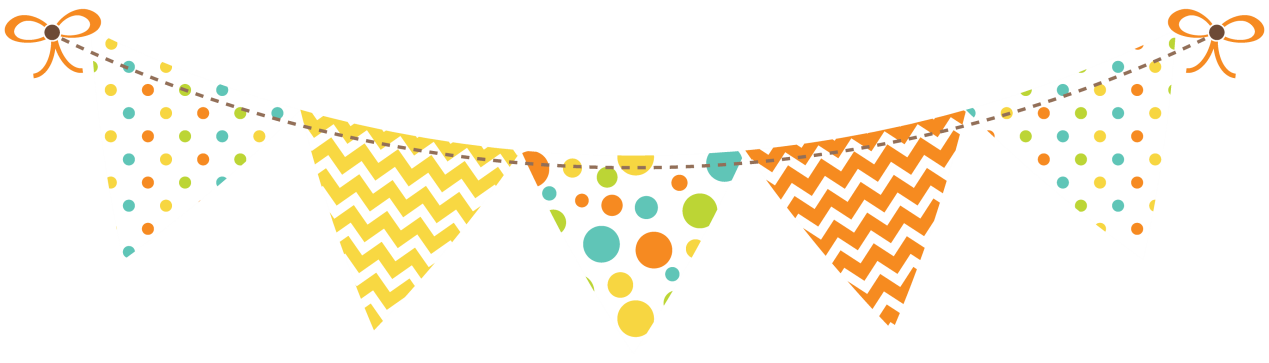 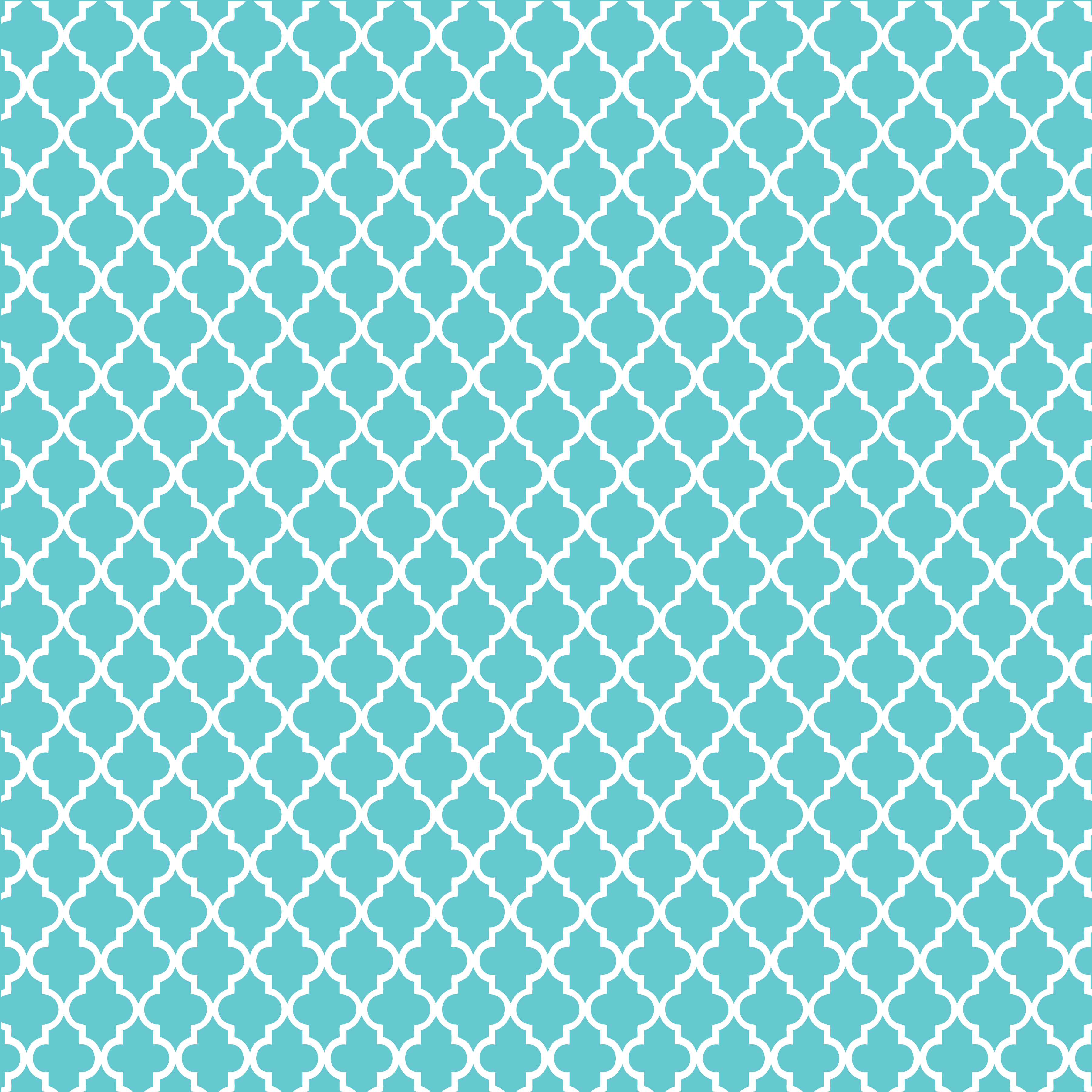 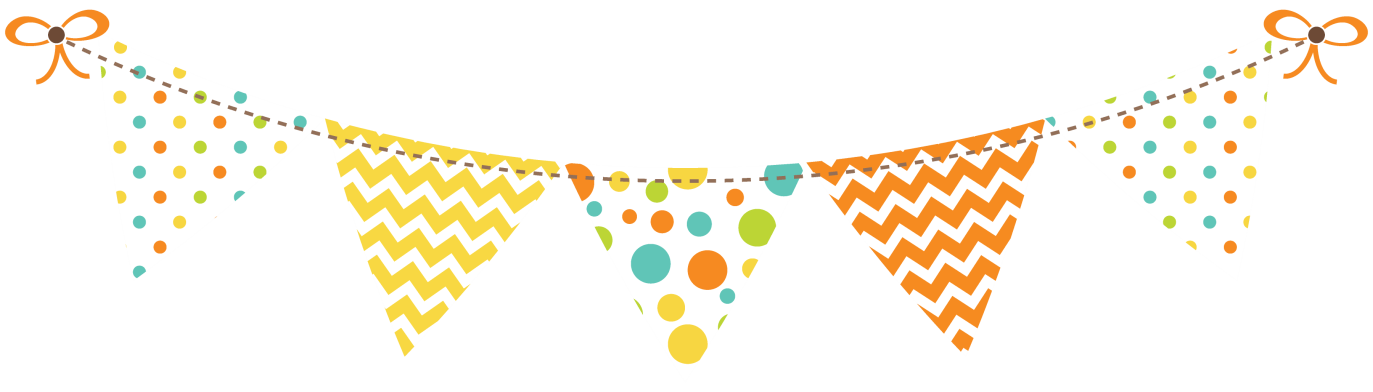 Multiplication Songs!
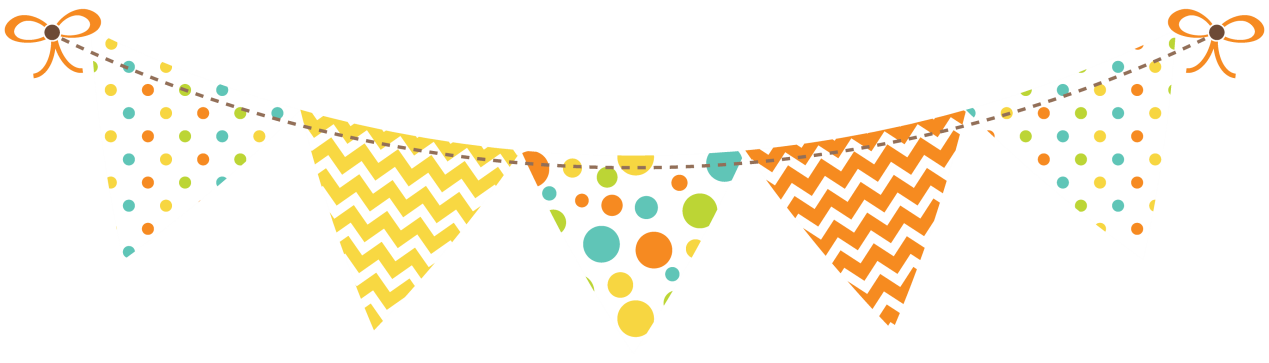 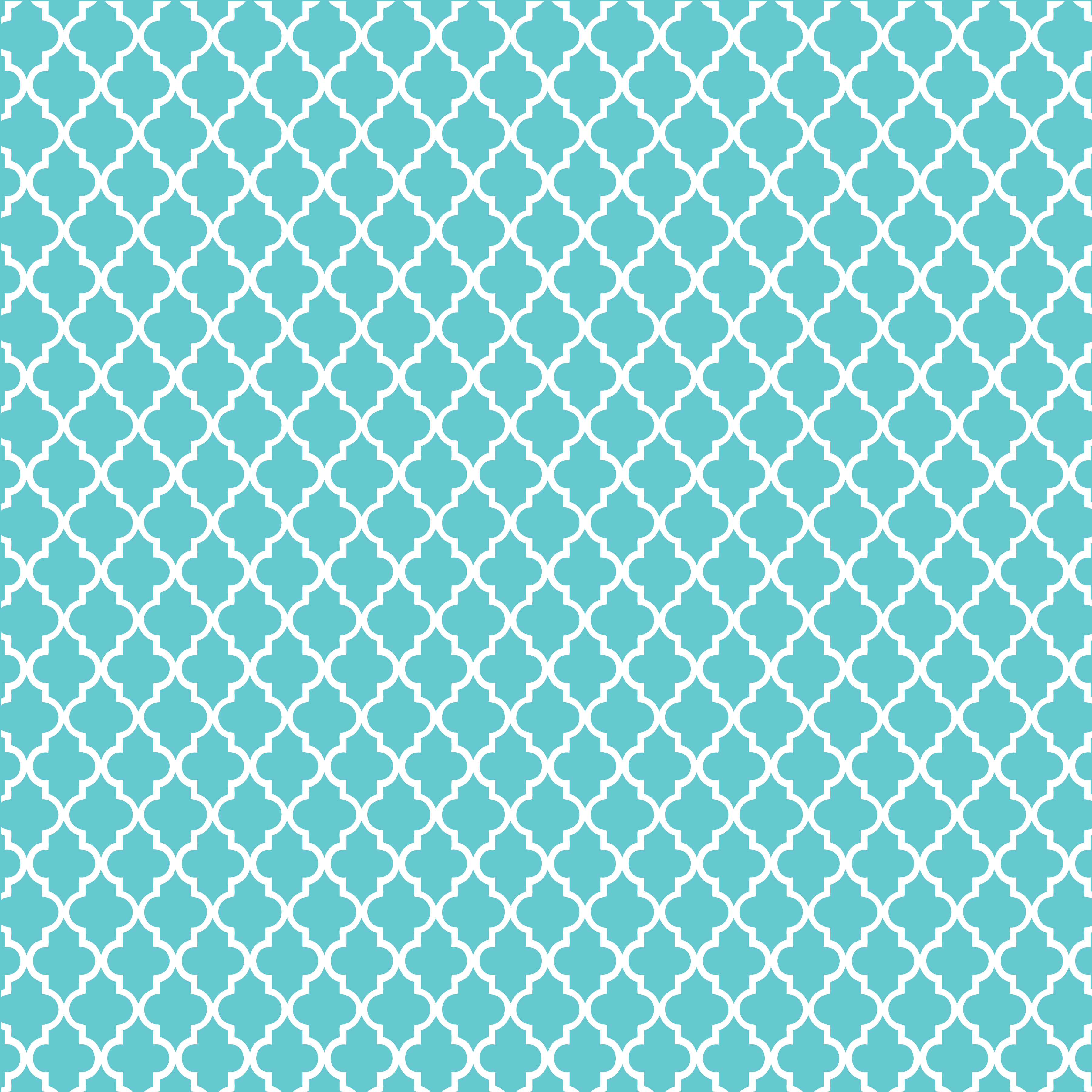 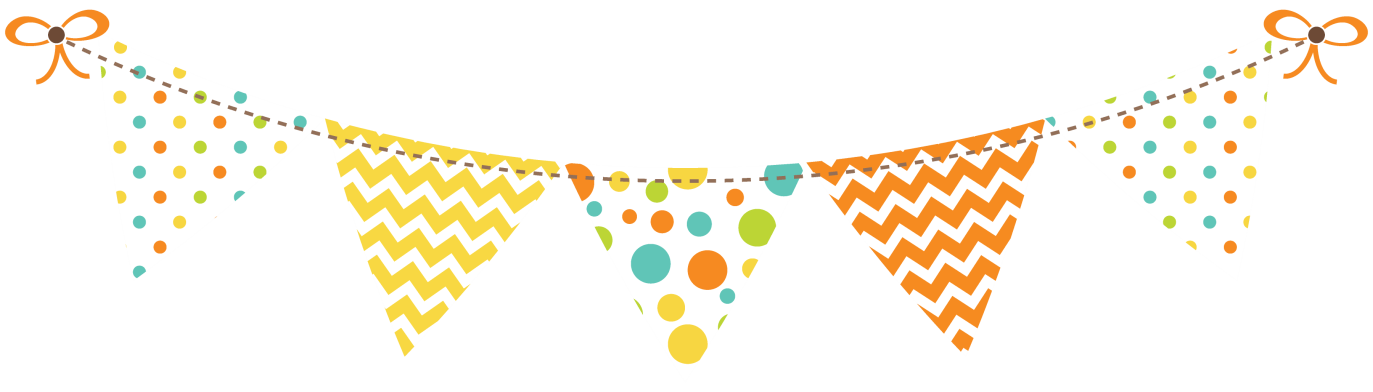 0’s

Zero is like a crown! 





The king is the ruler and always wins!
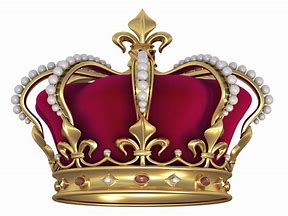 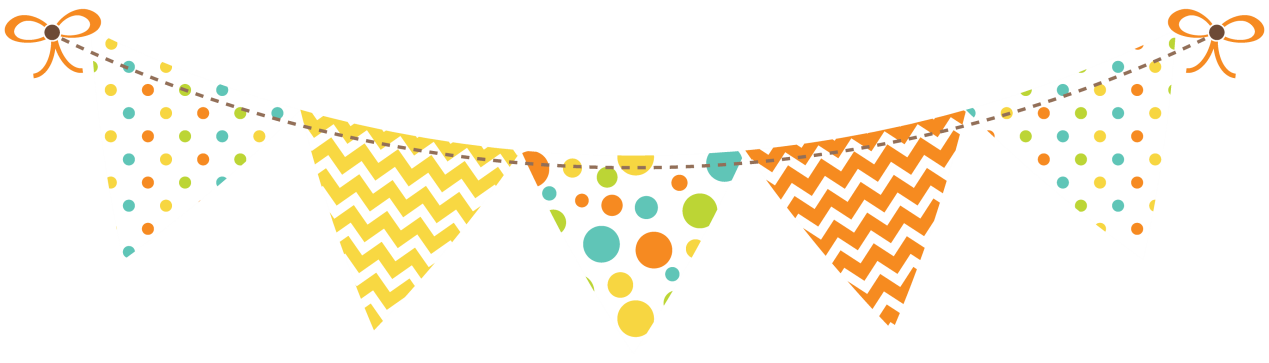 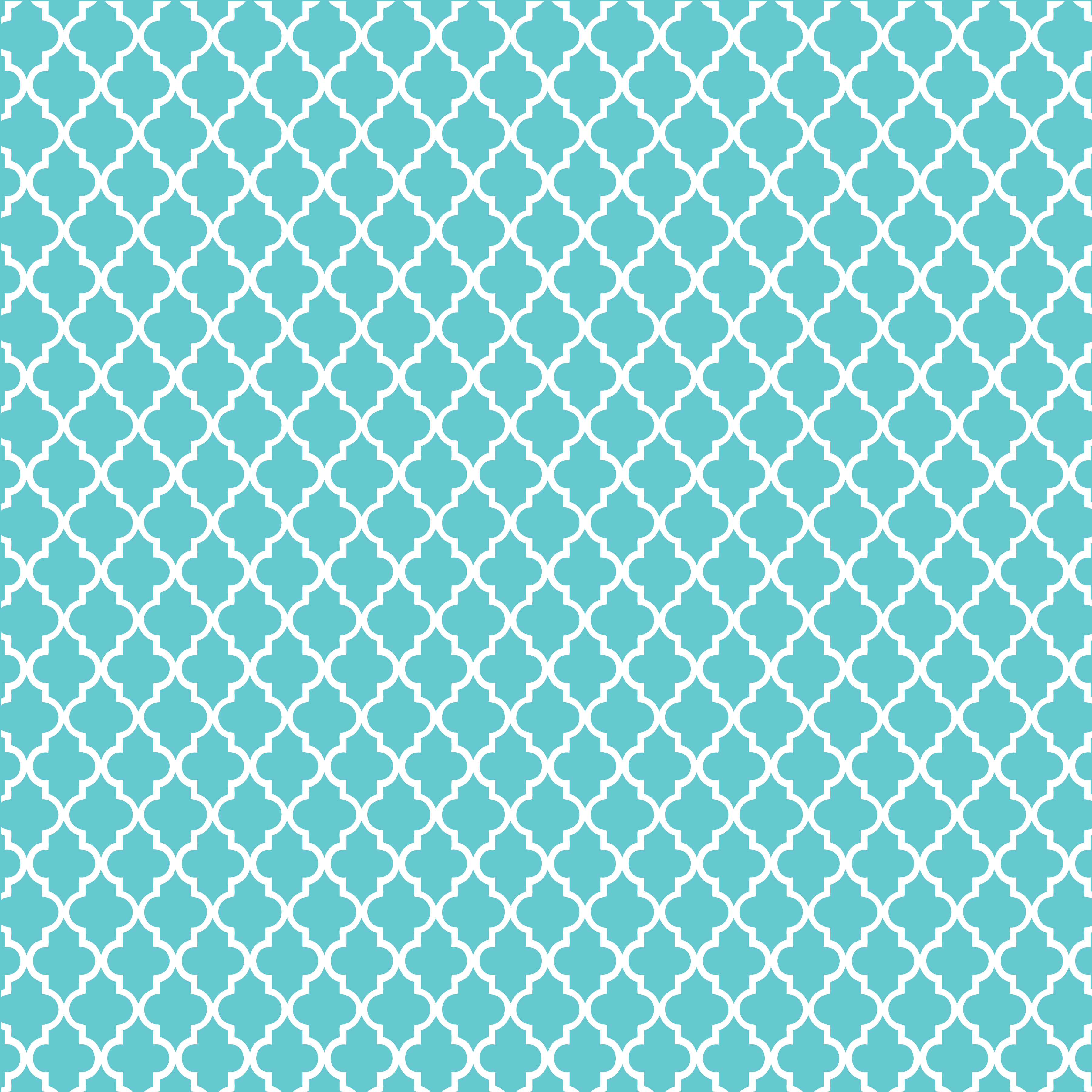 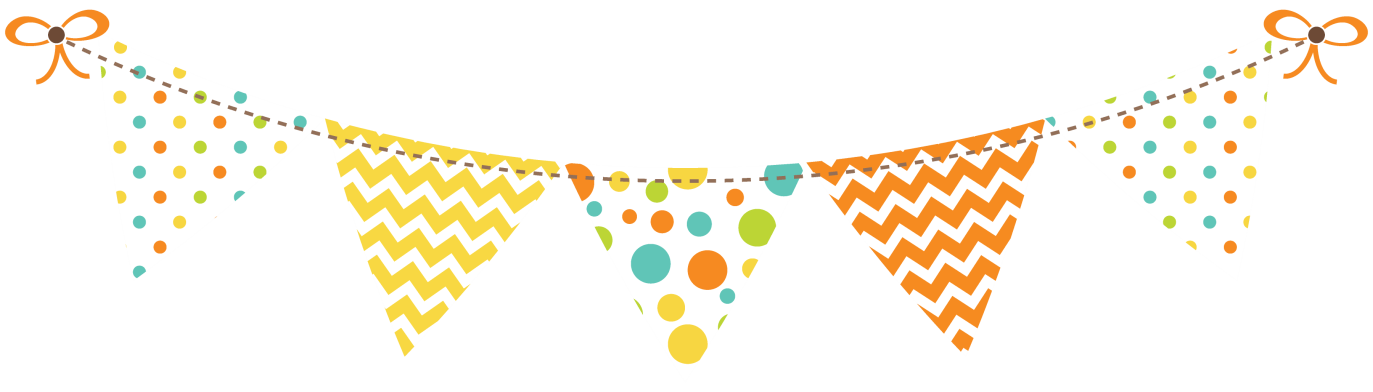 1’s
One is like a mirror.  Whoever looks into number one sees itself!
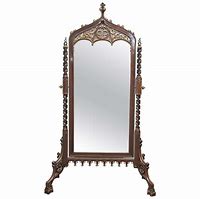 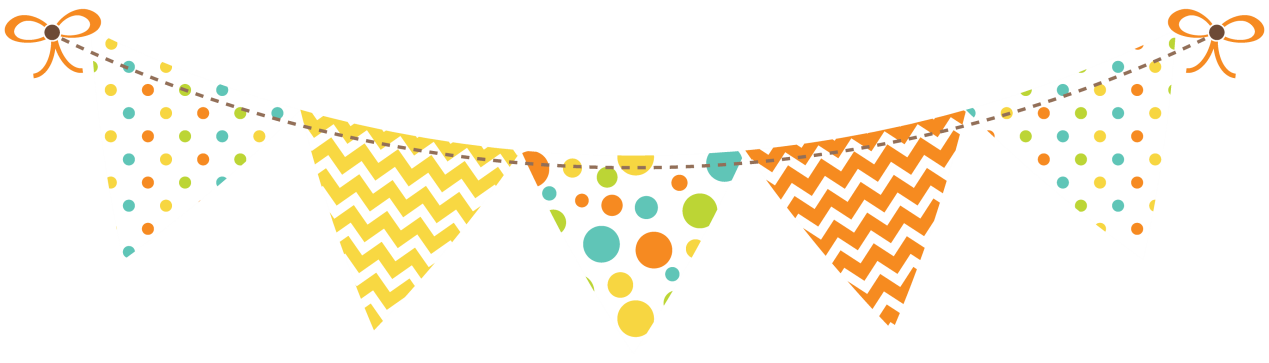 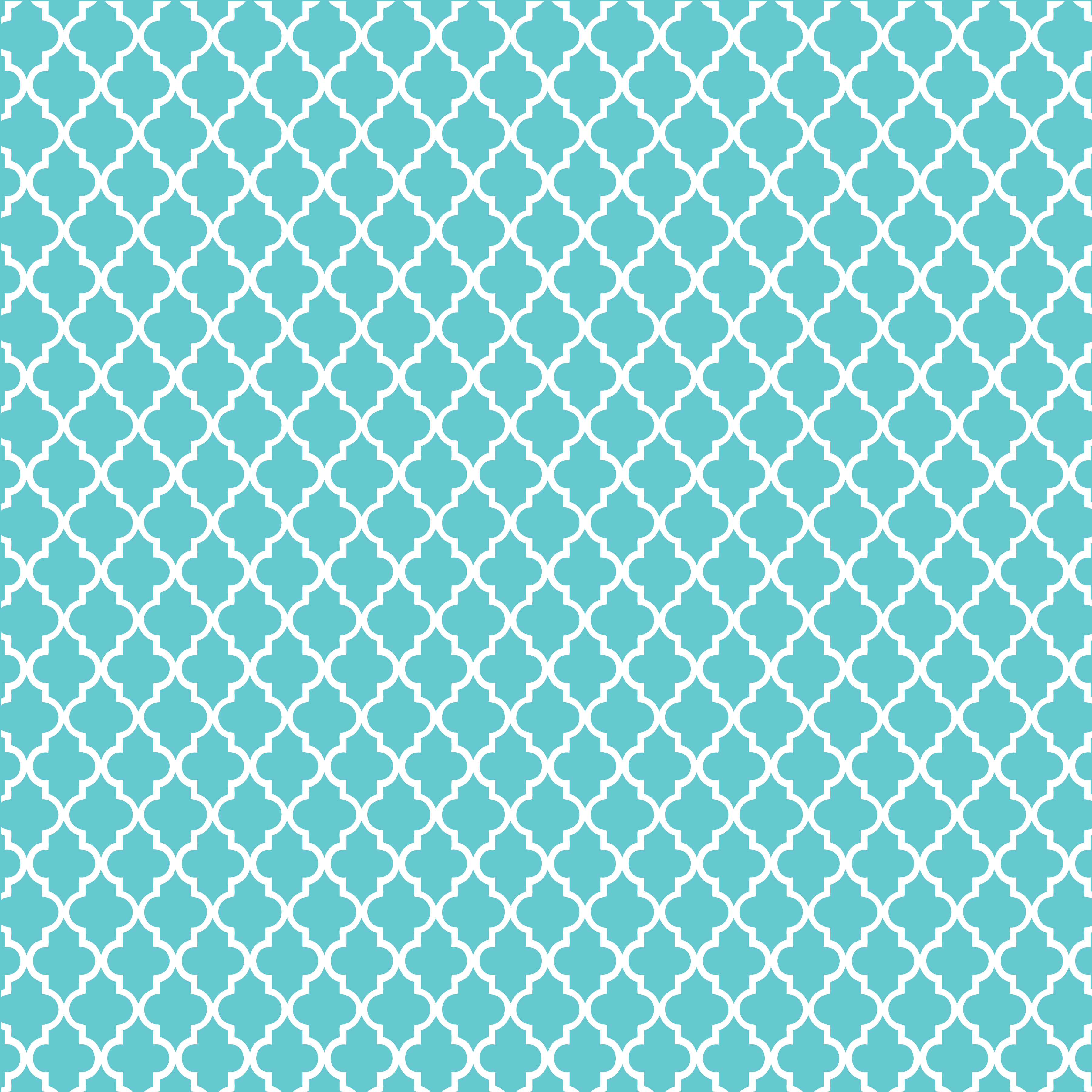 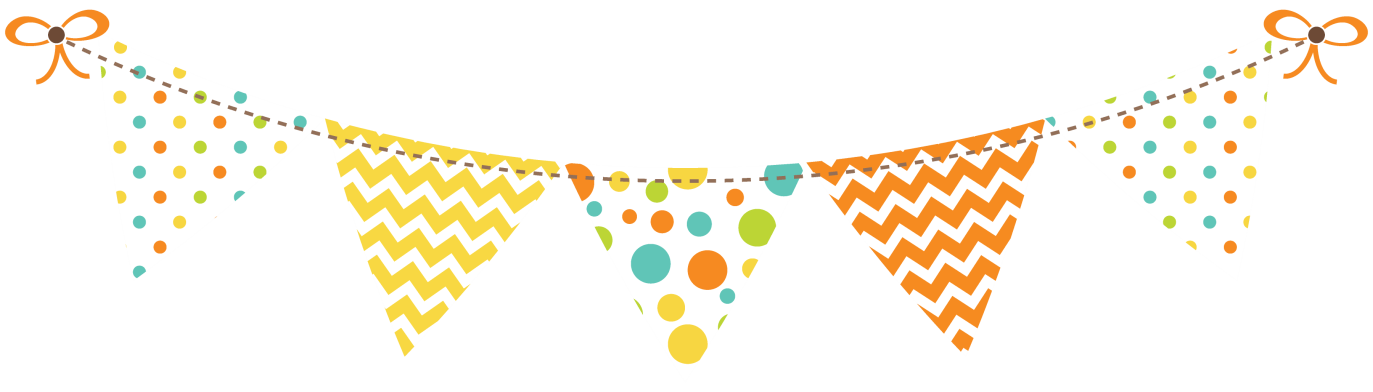 2’s 
Two’s always double the other number!  Count by even numbers!
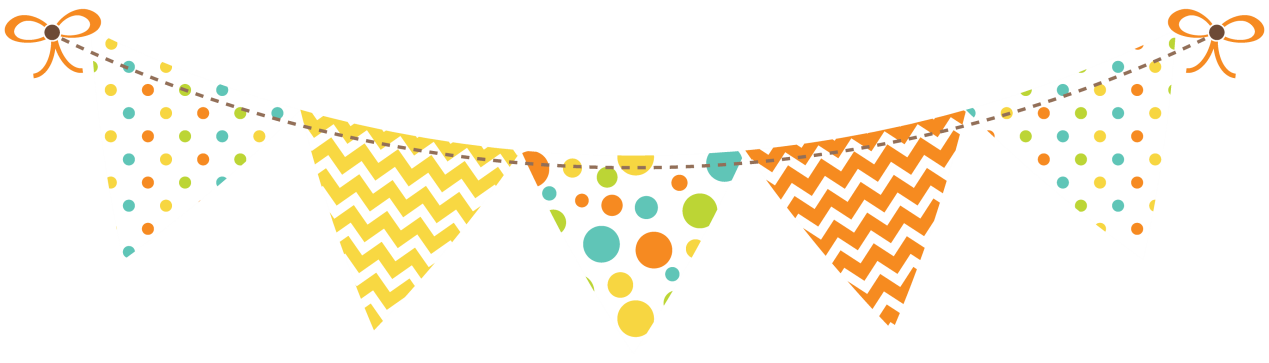 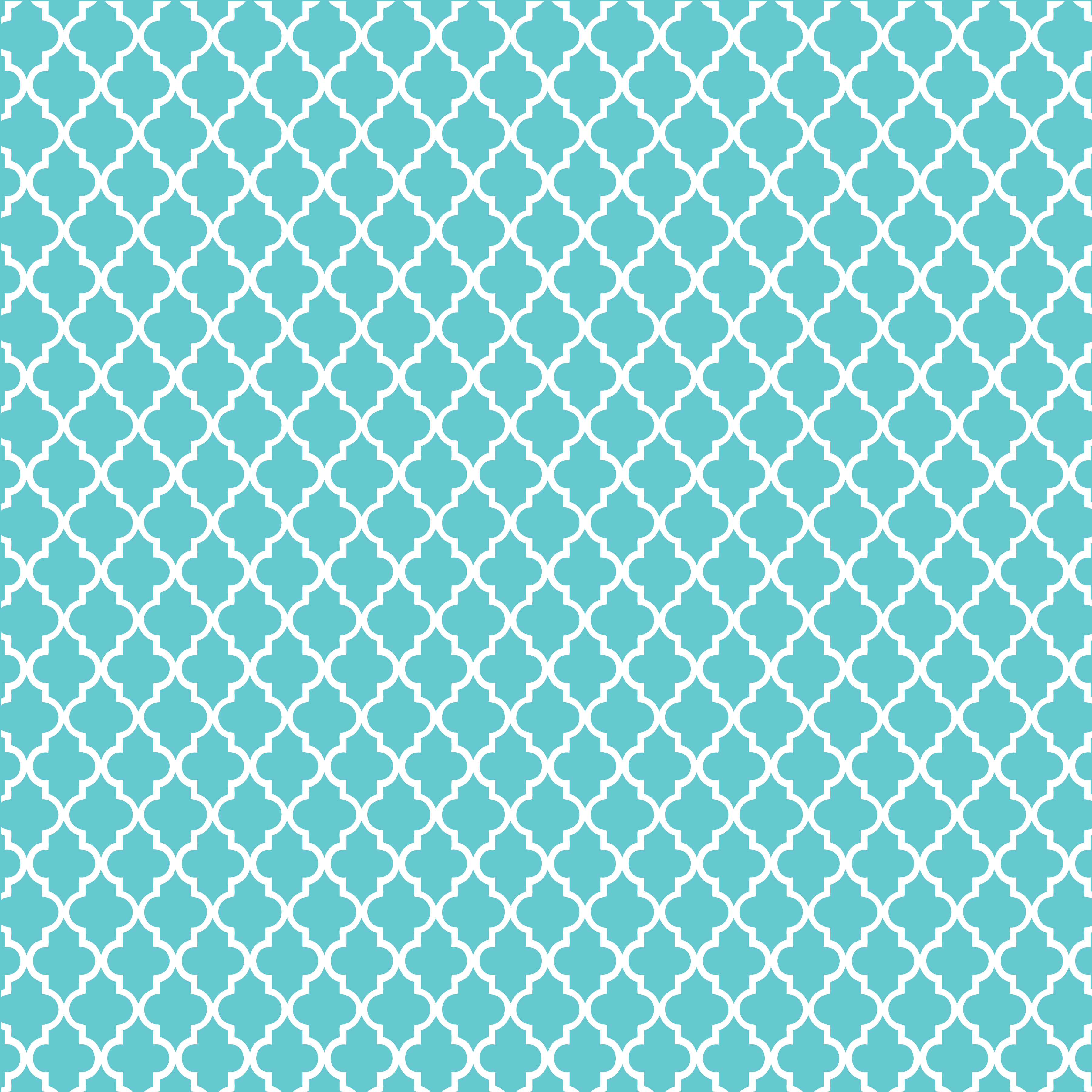 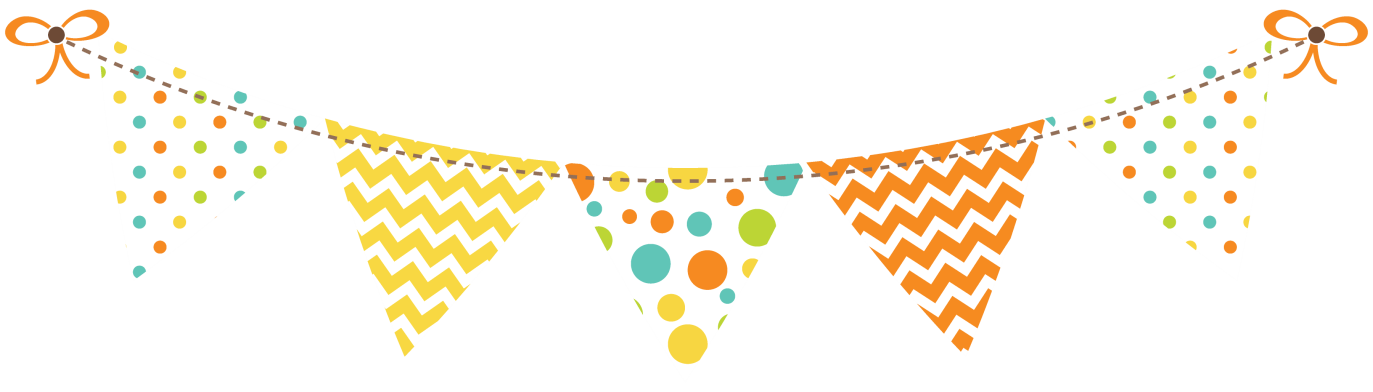 3
6
9
12
15		18		21
24		27 and
30 at last!
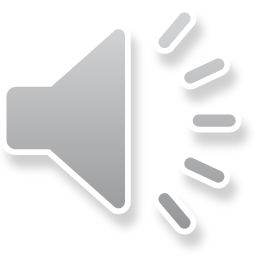 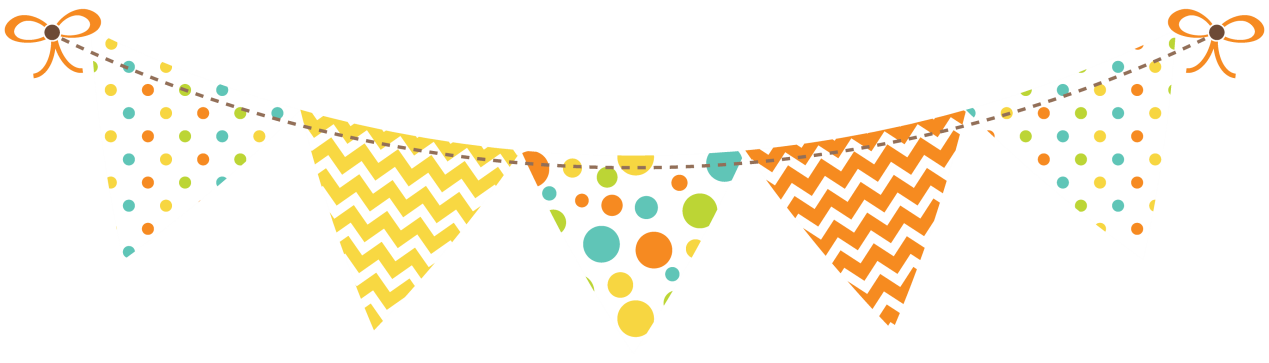 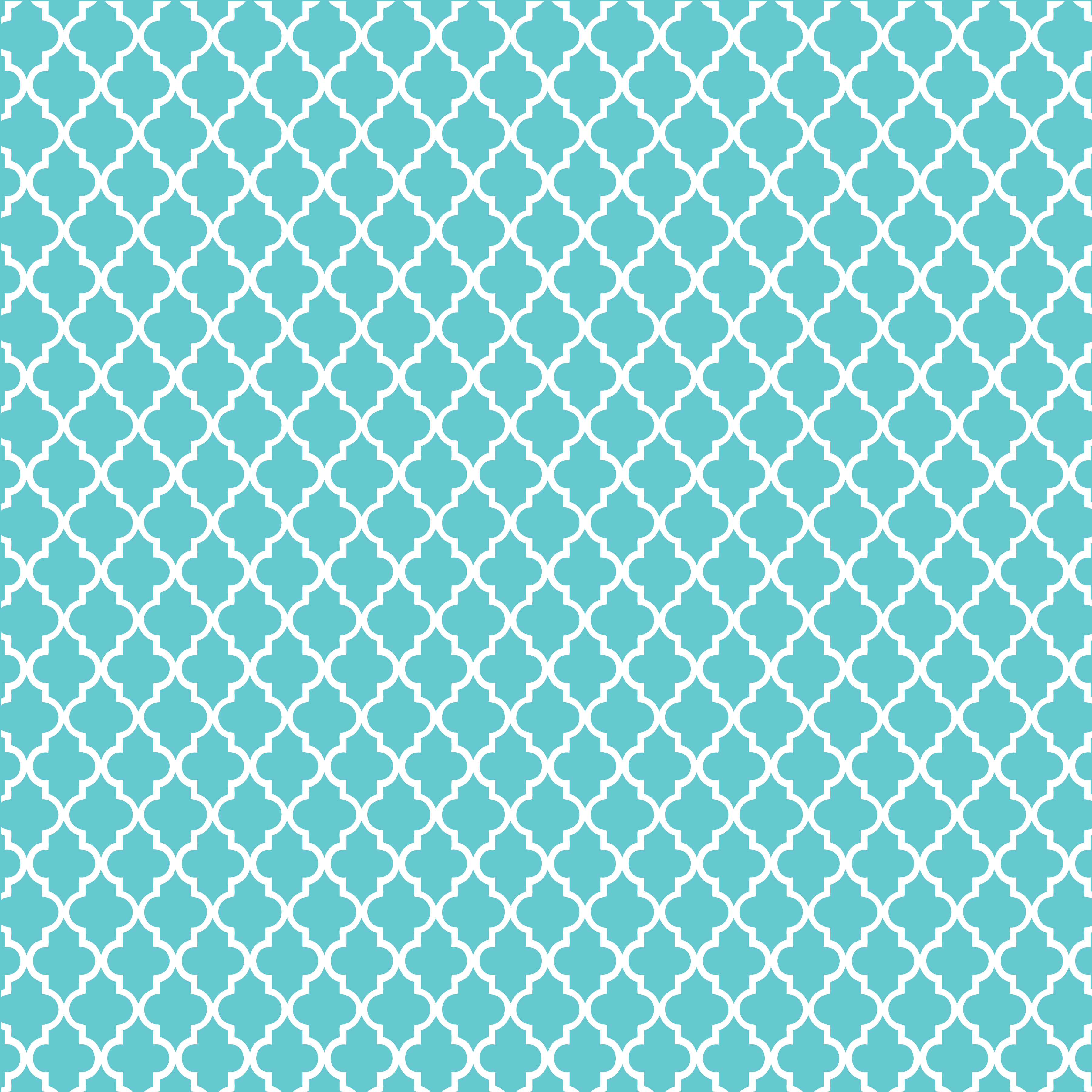 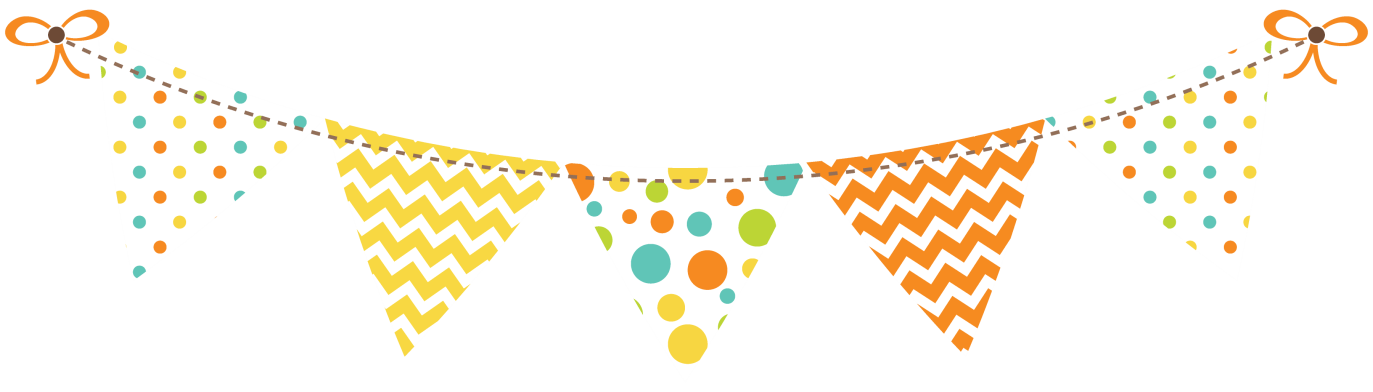 4
8
12
16
20		24
28		32
36 and
40!
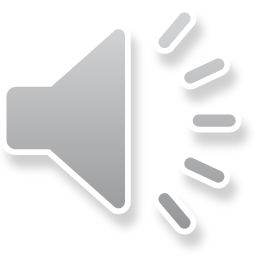 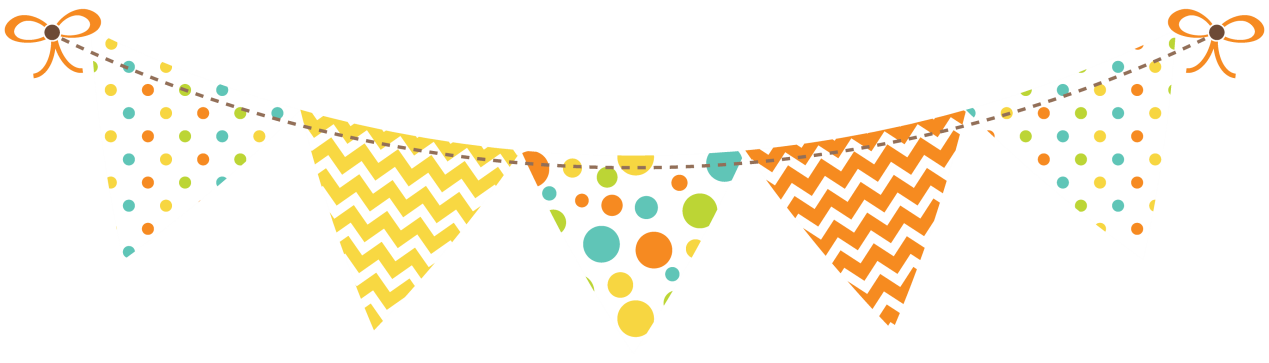 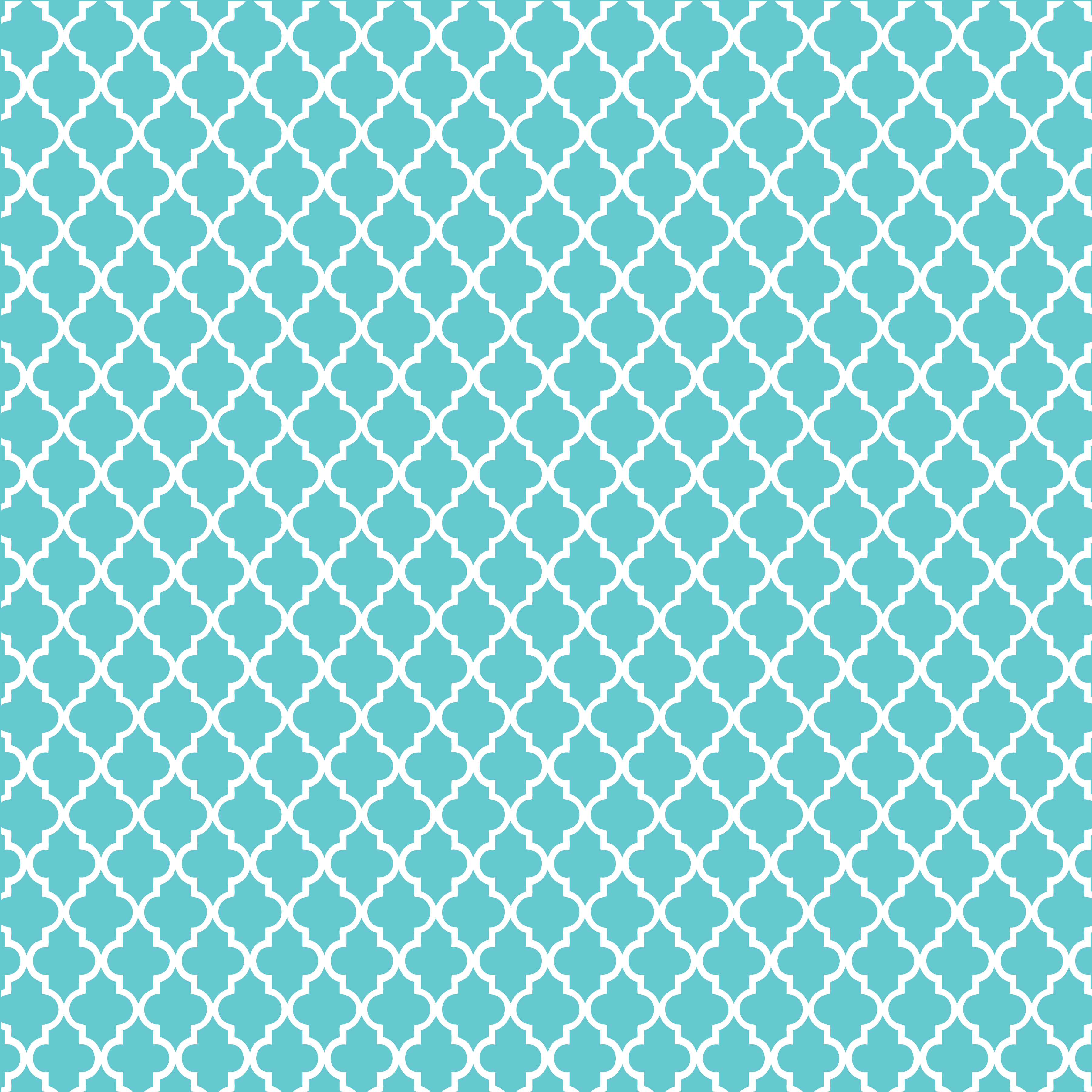 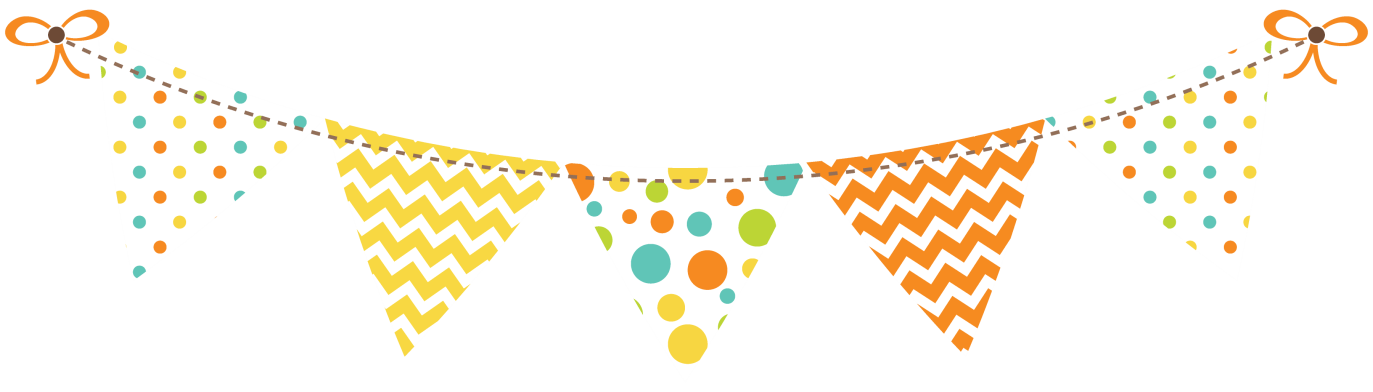 10		15
       25		30
       40		45
50
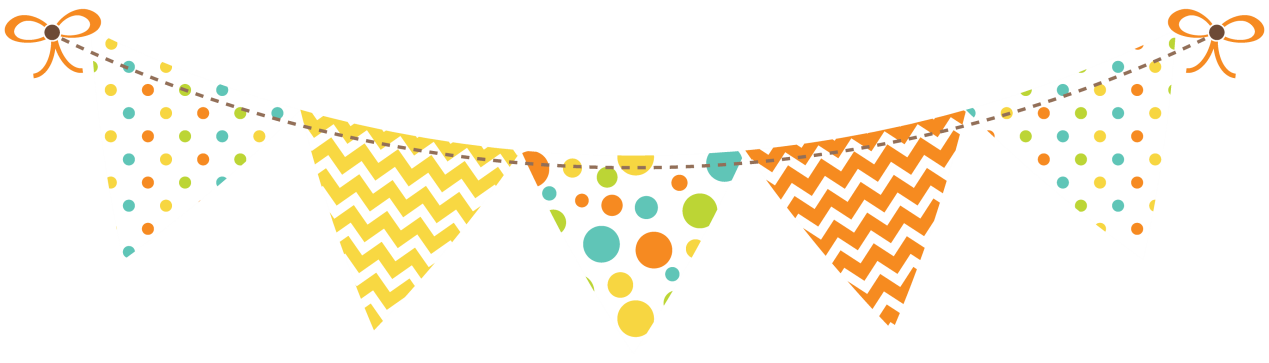 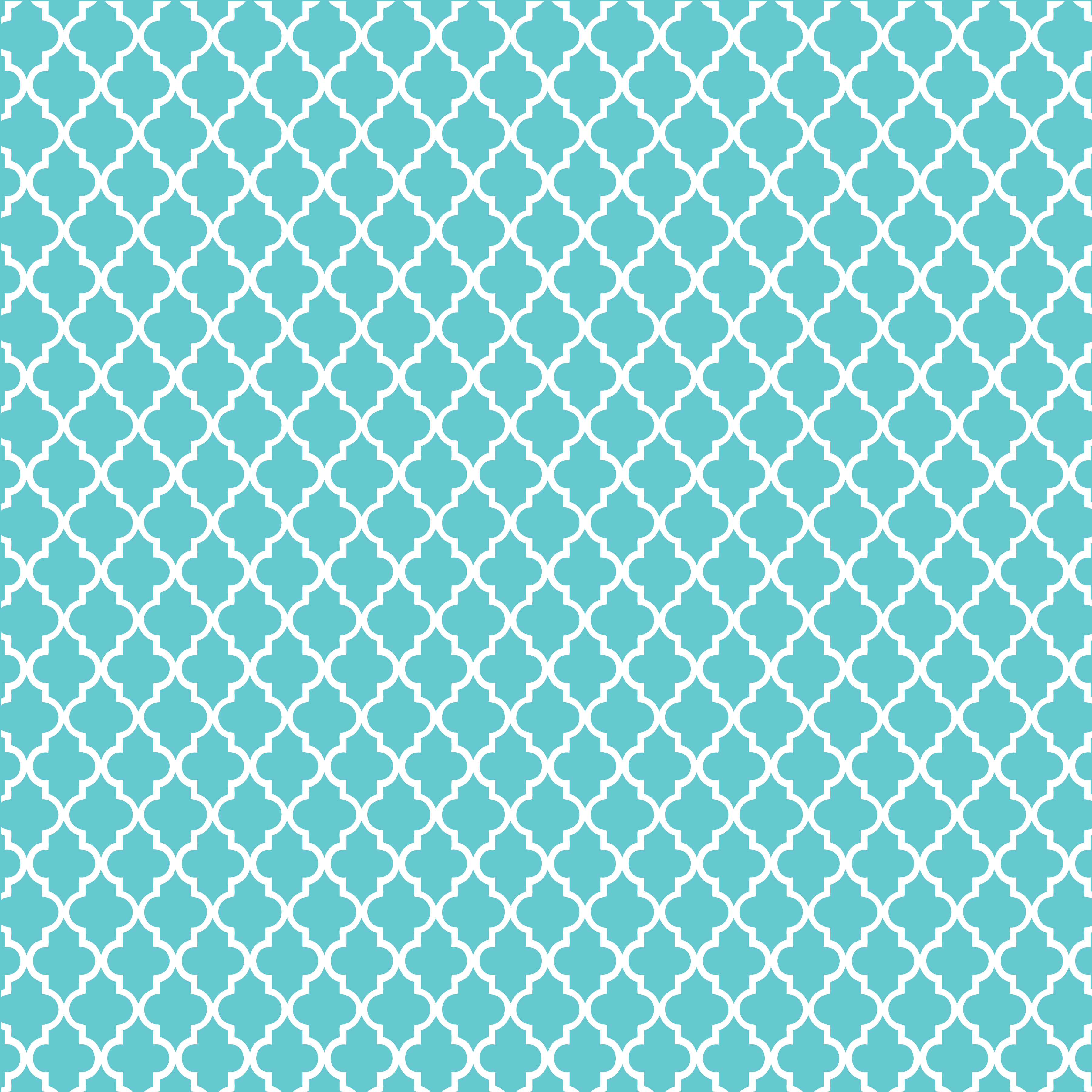 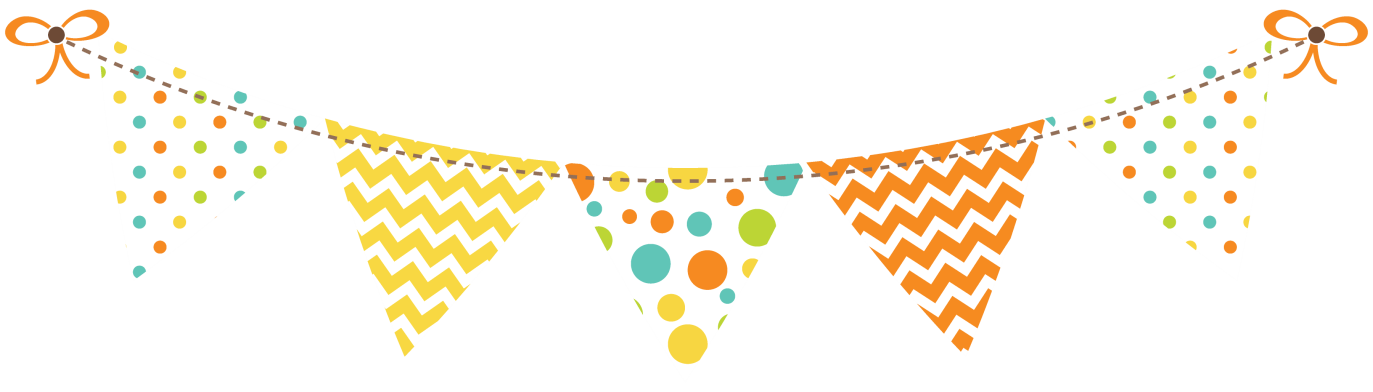 6		12		18
24		30
36		42ooo
48
54!
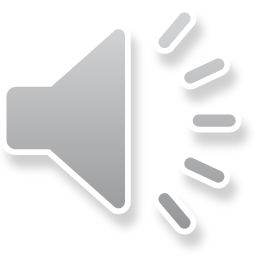 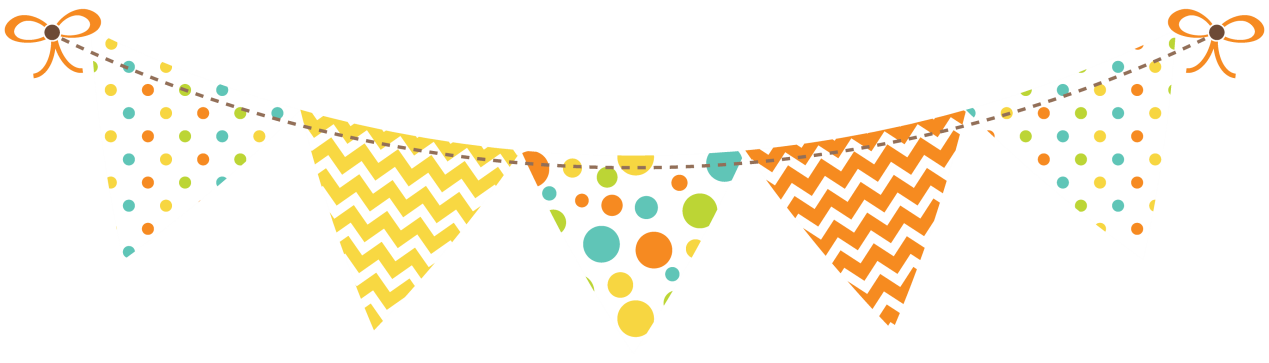 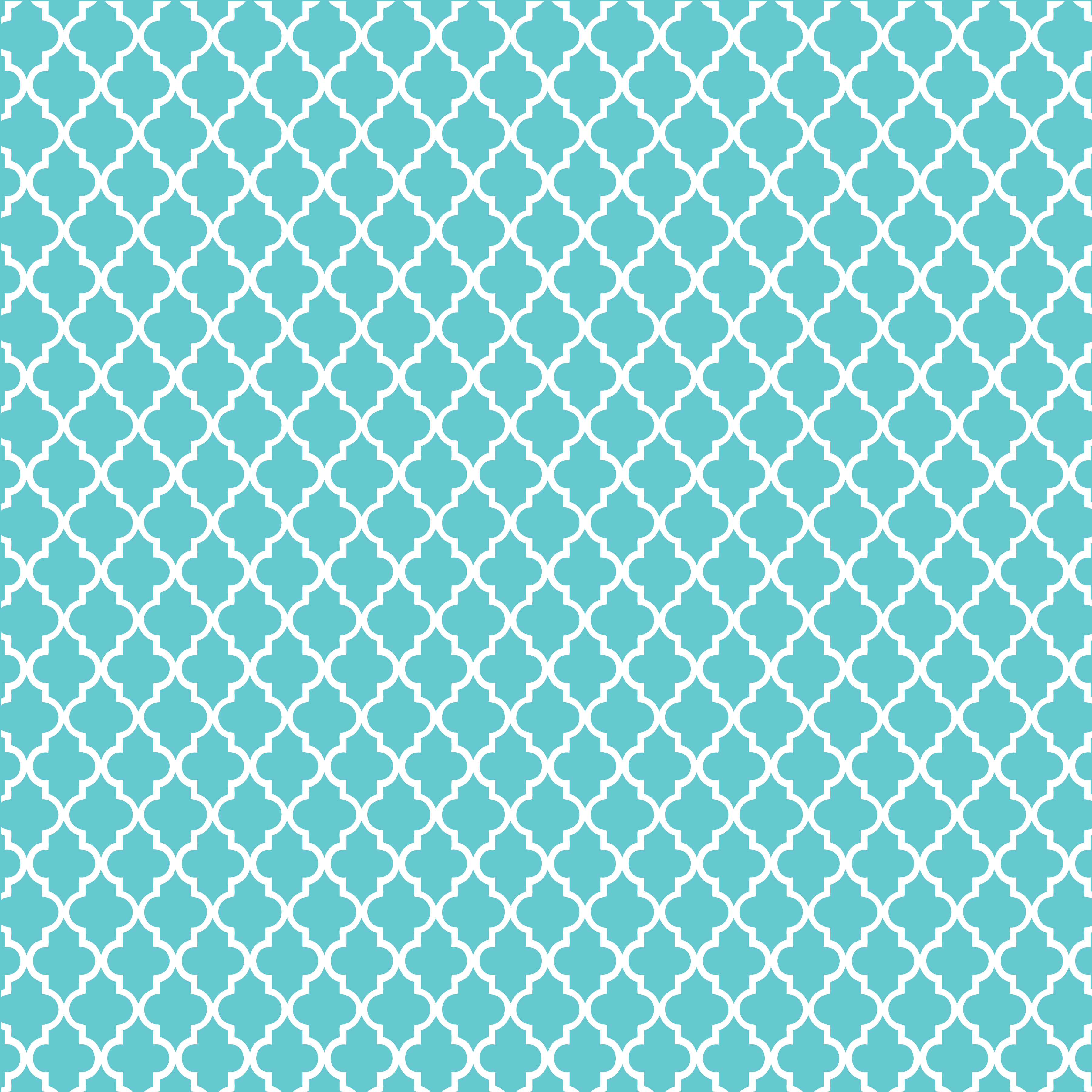 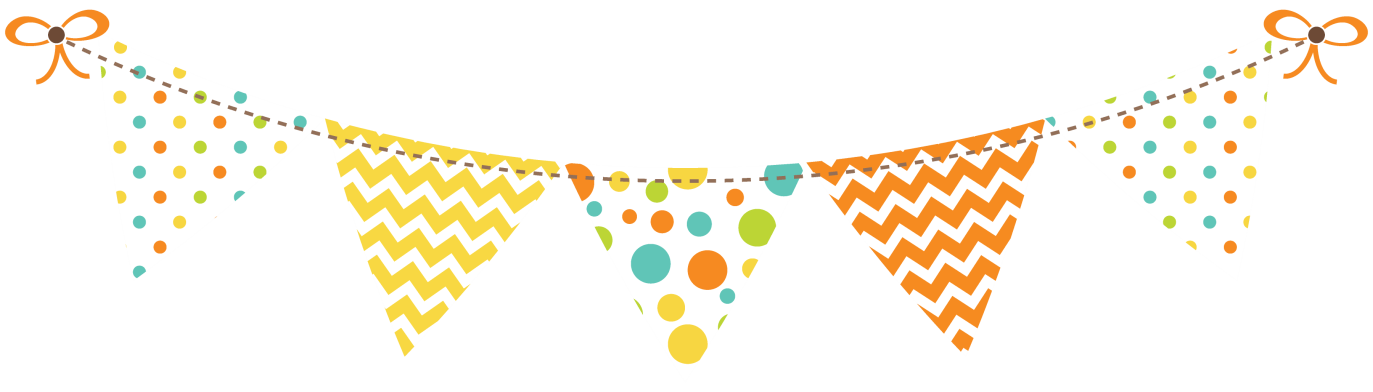 7		14		21
28		35
42		49
56 and
63
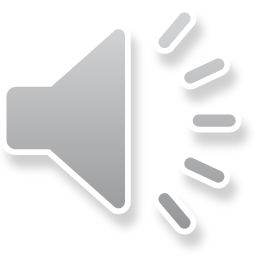 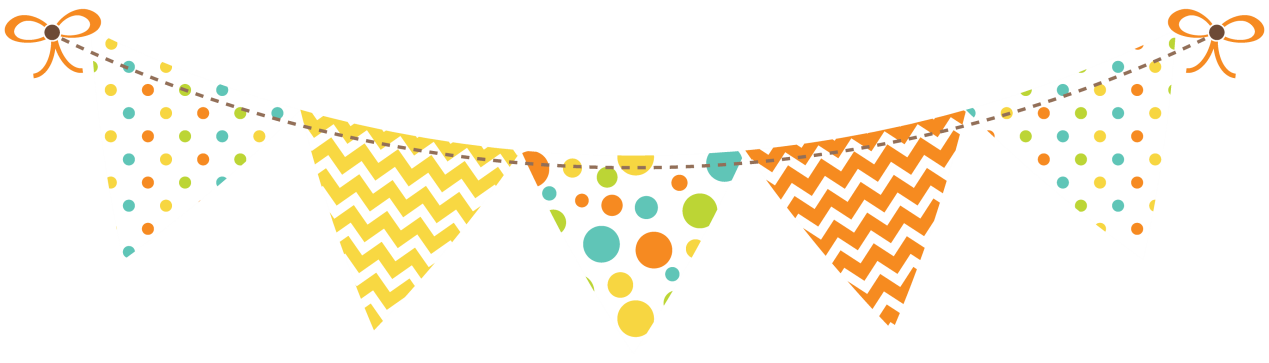 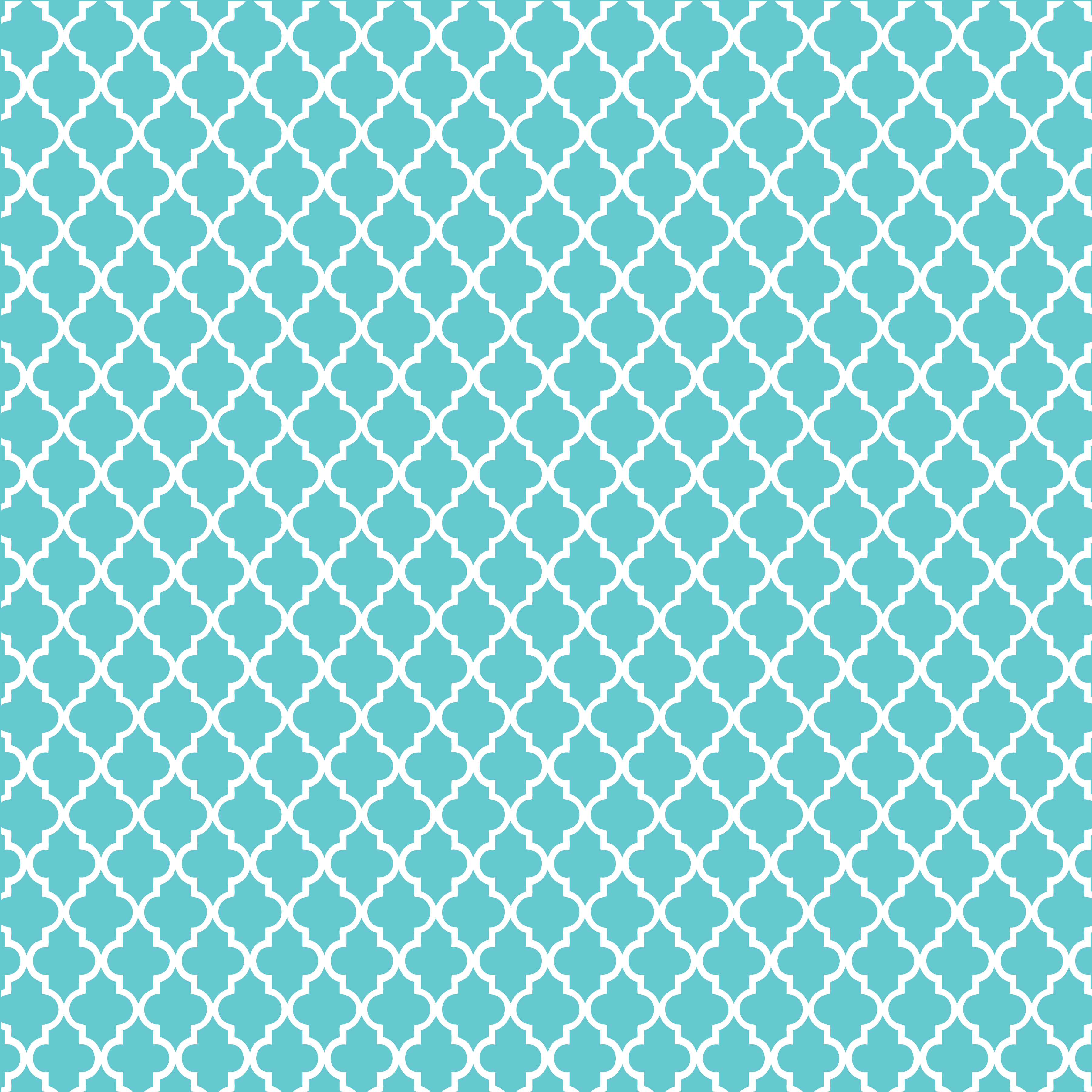 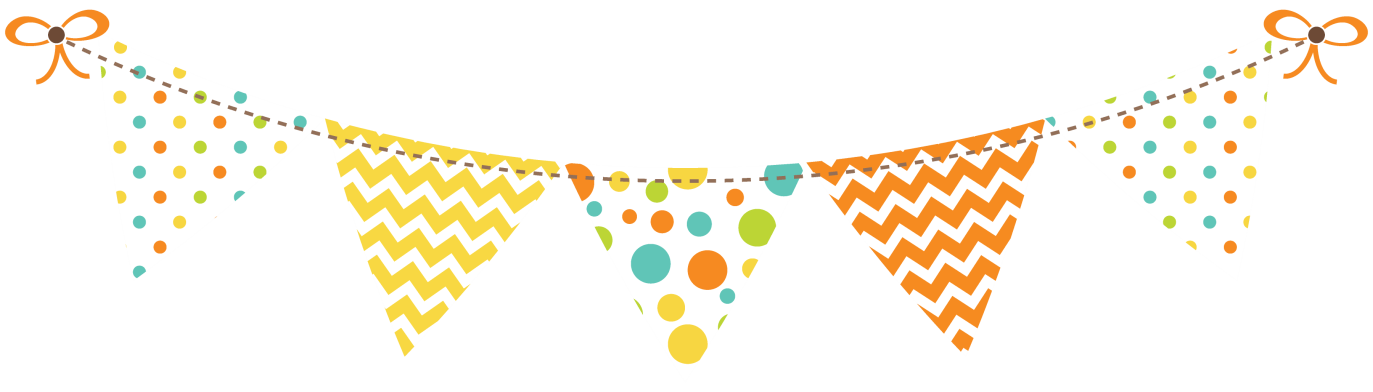 8
16
24
32		40
48		56
64		72
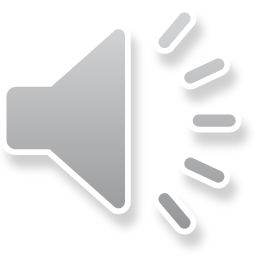 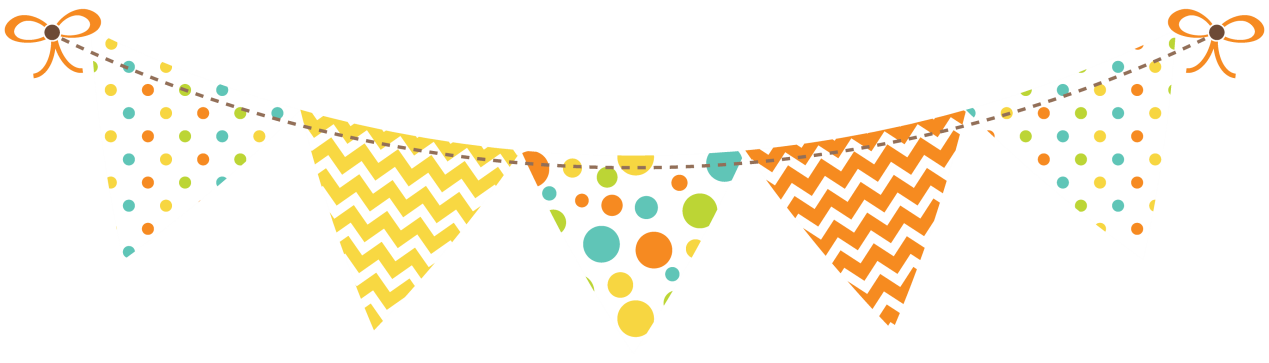 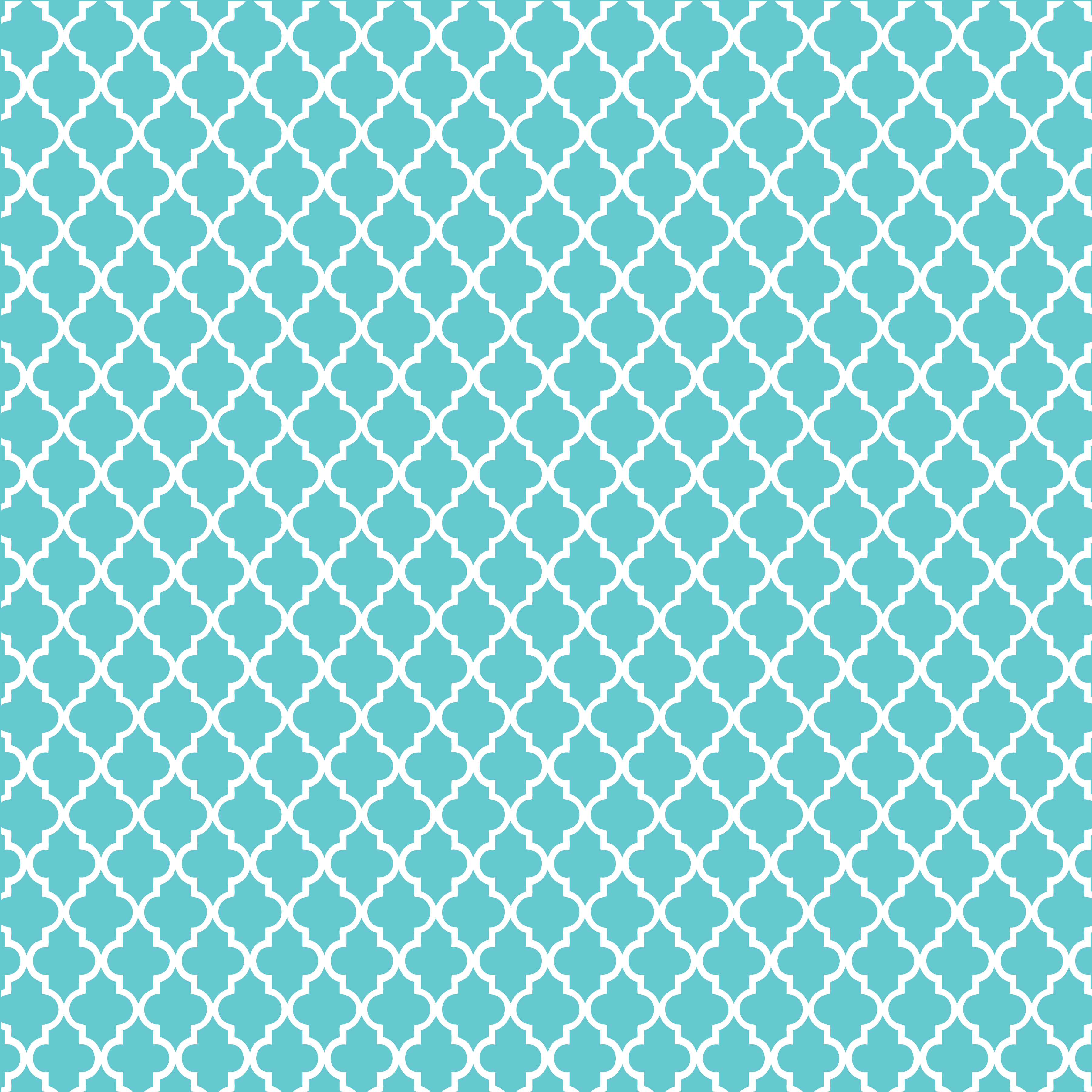 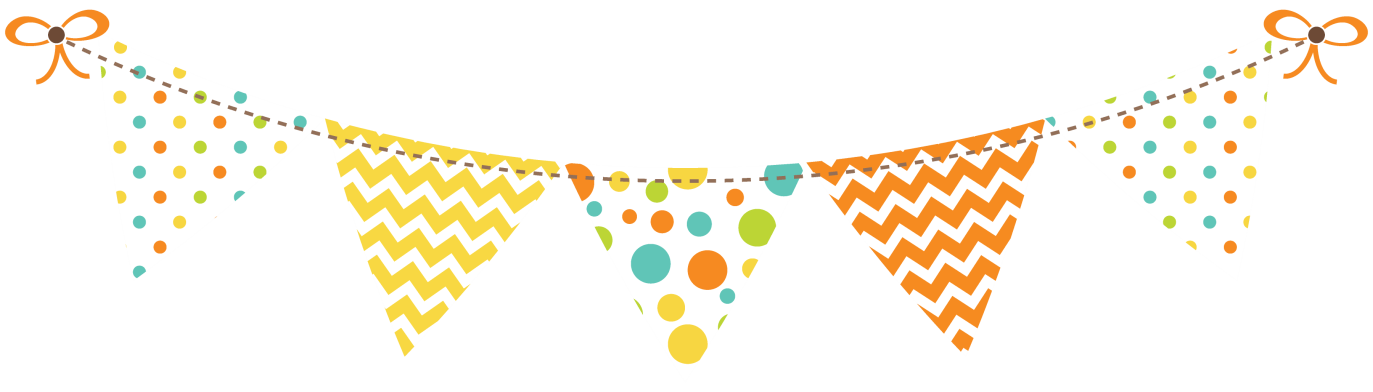 9		18
27
36
45
54		63
72
81
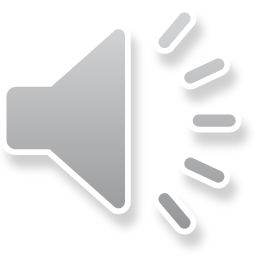 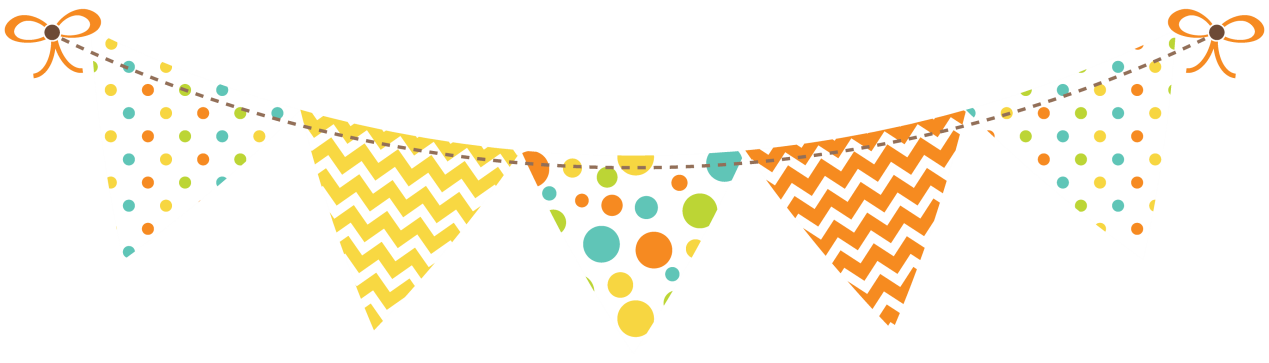 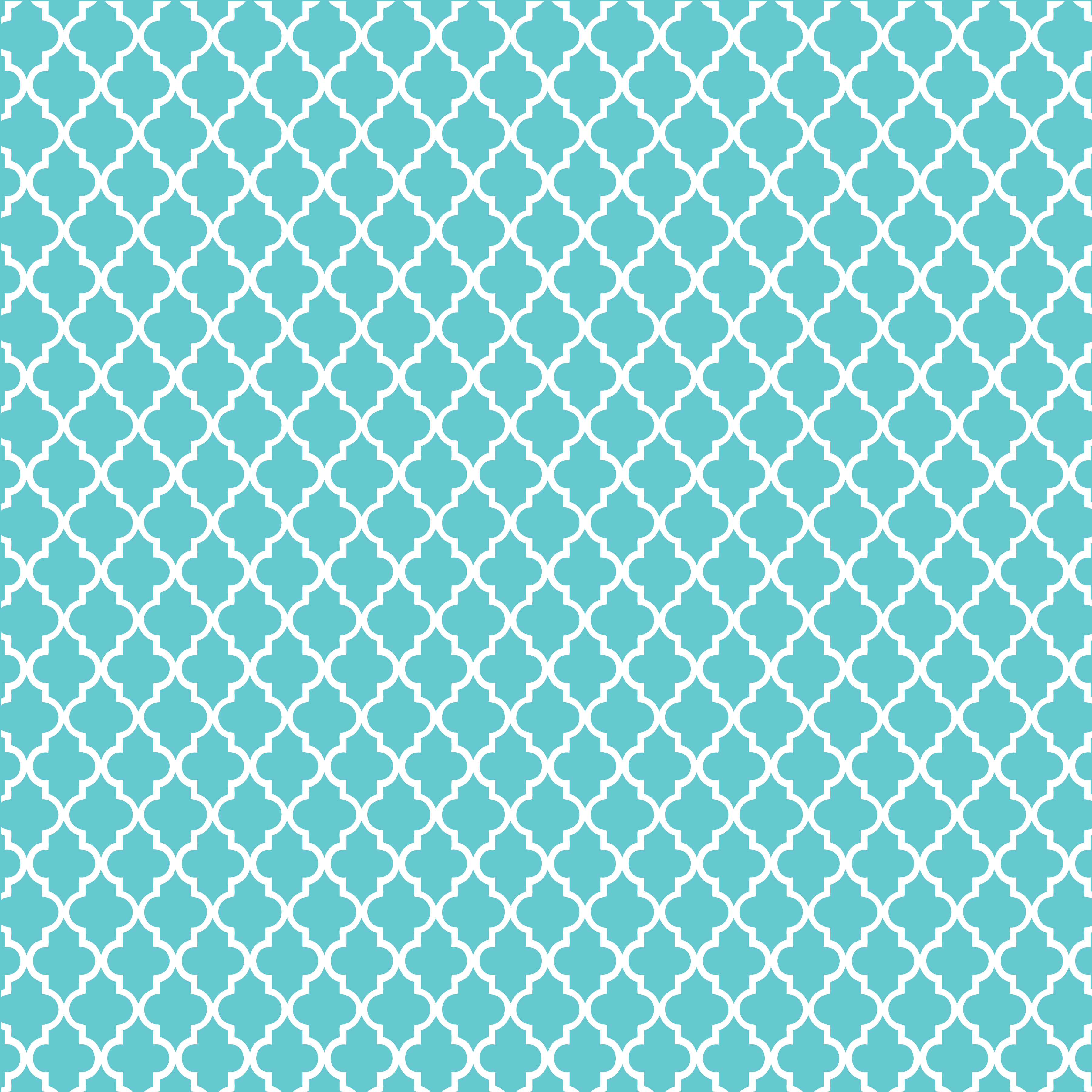 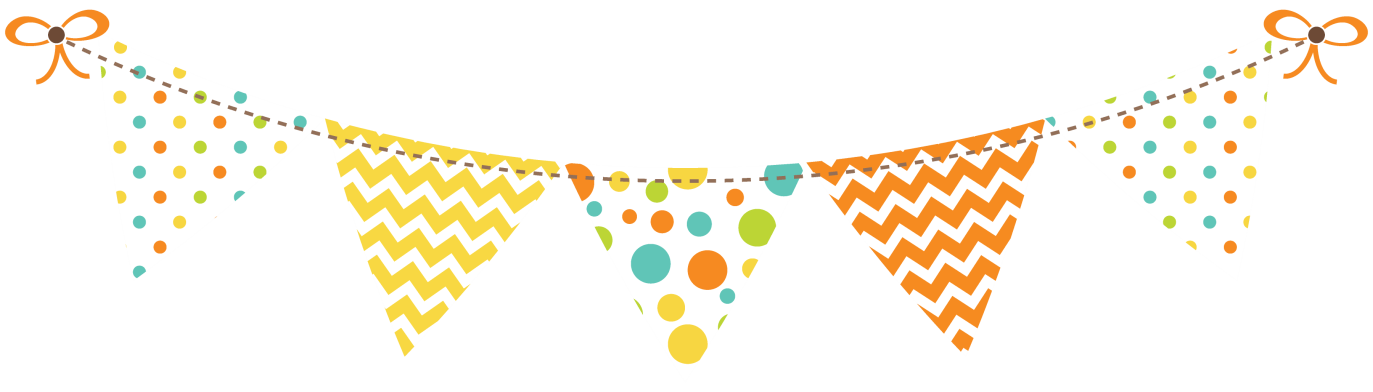 20
           40
           60
           80
90 
100
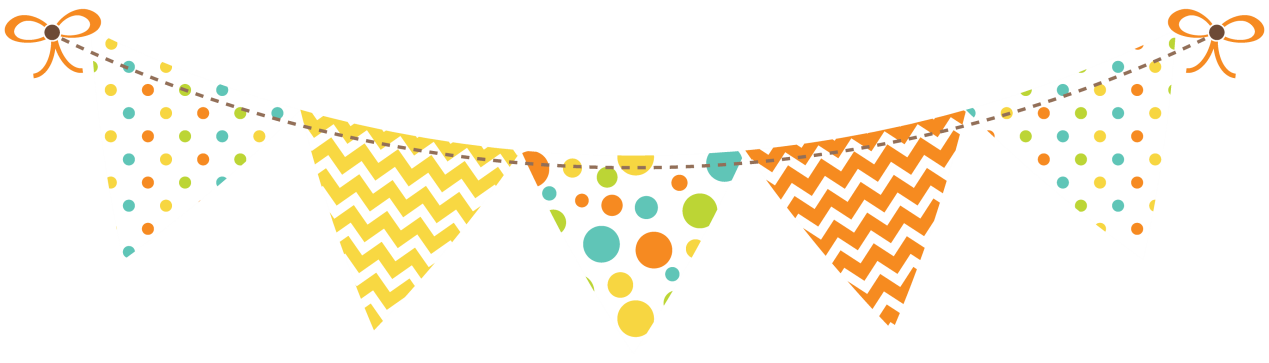 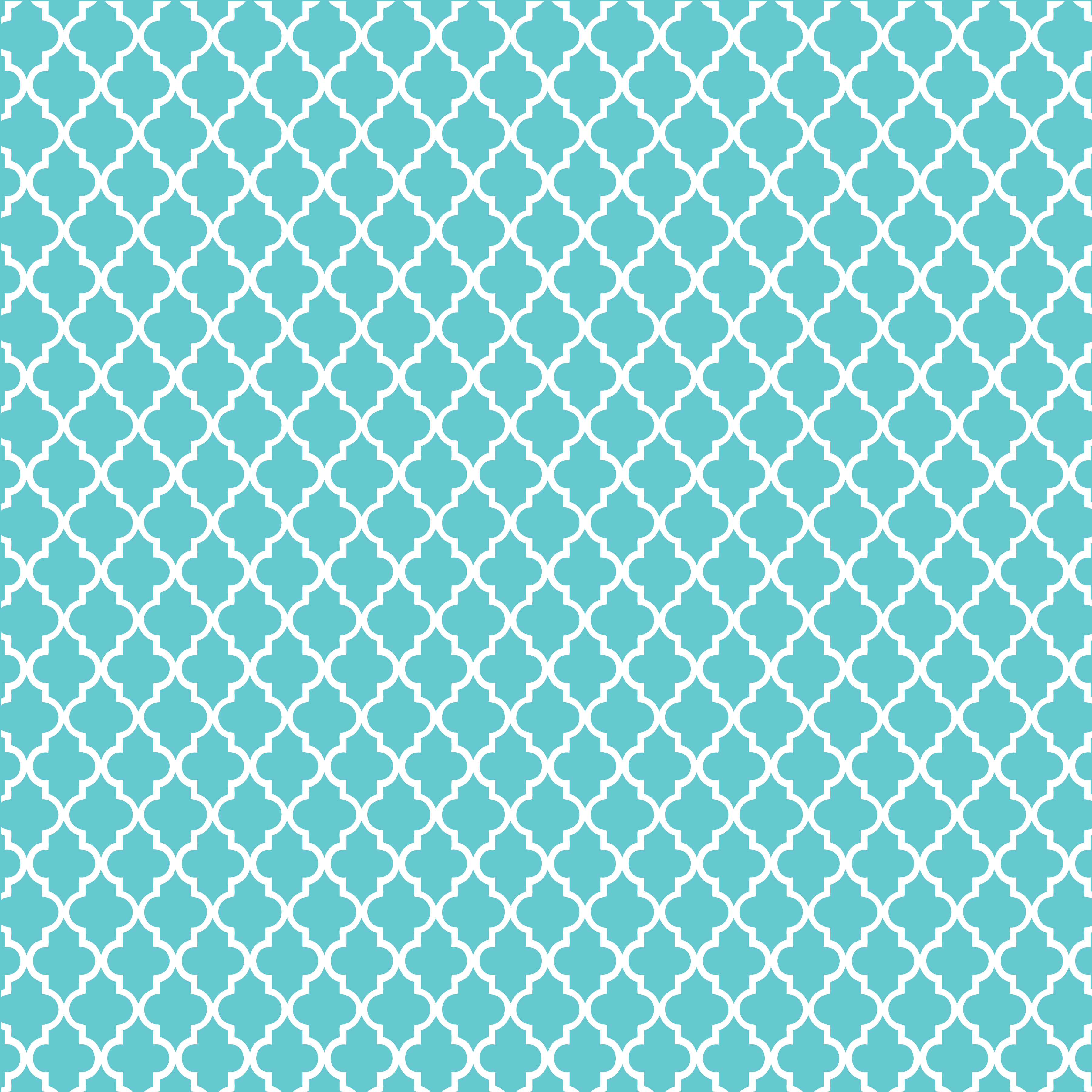 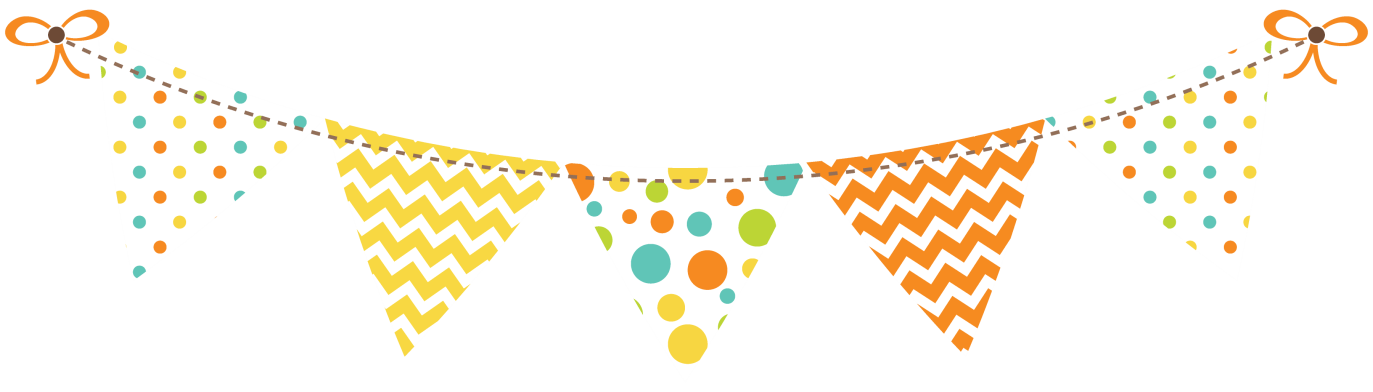 22		33		
44       55		66		
77		88		99
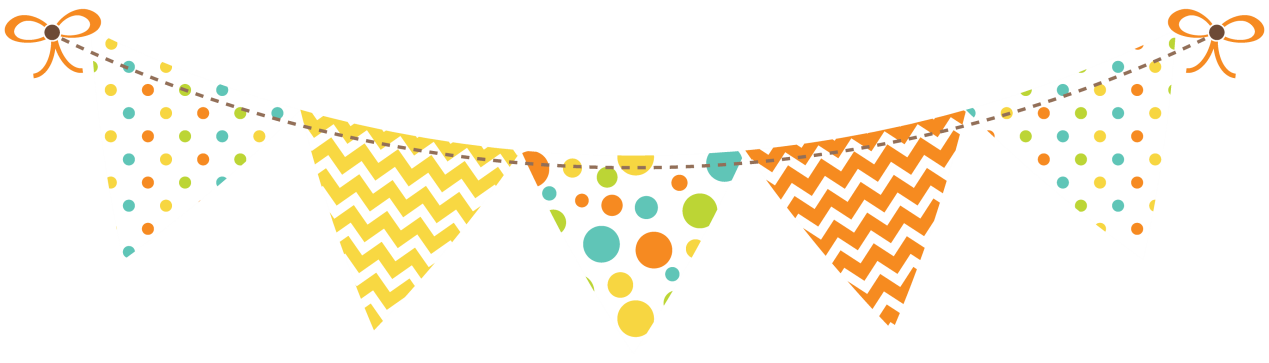 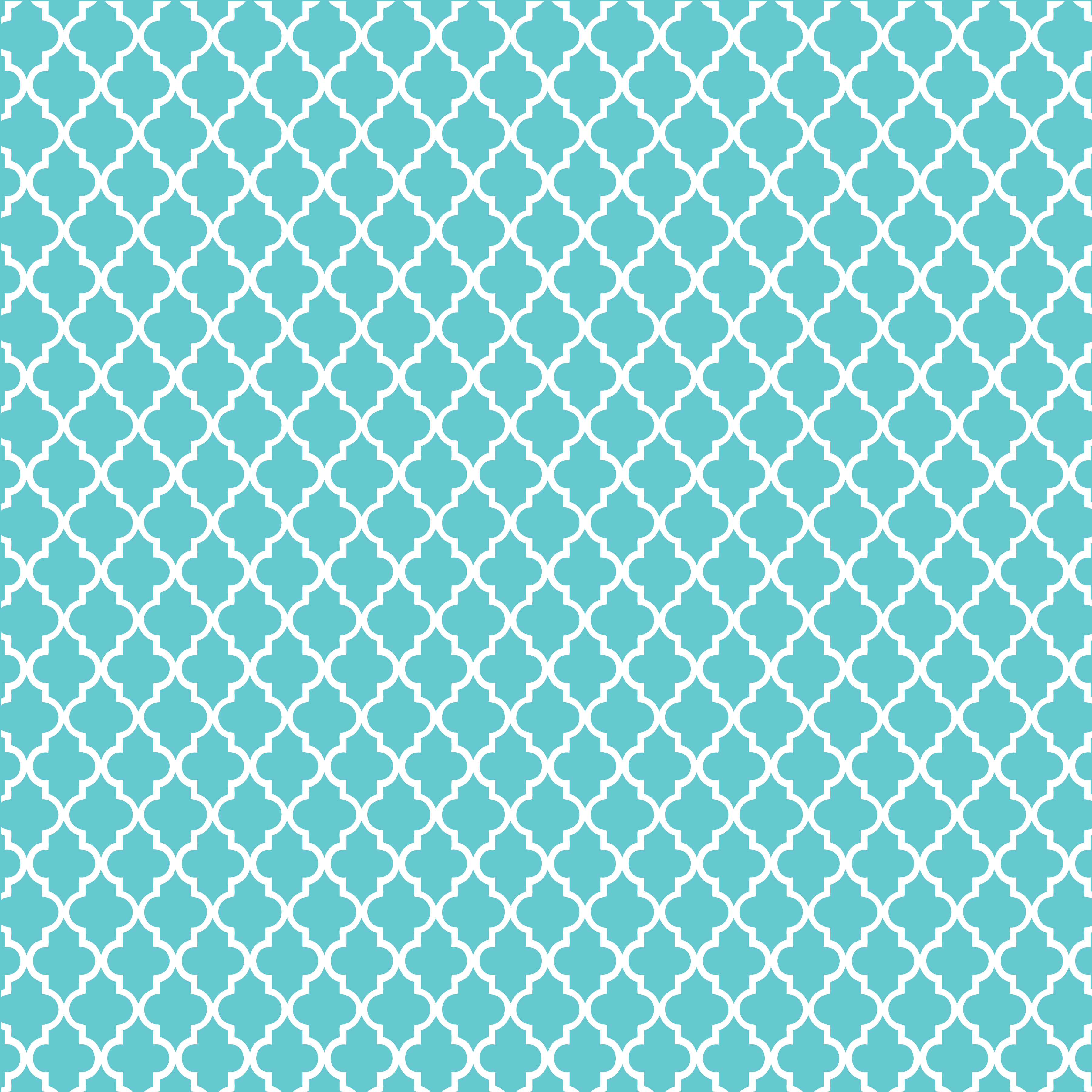 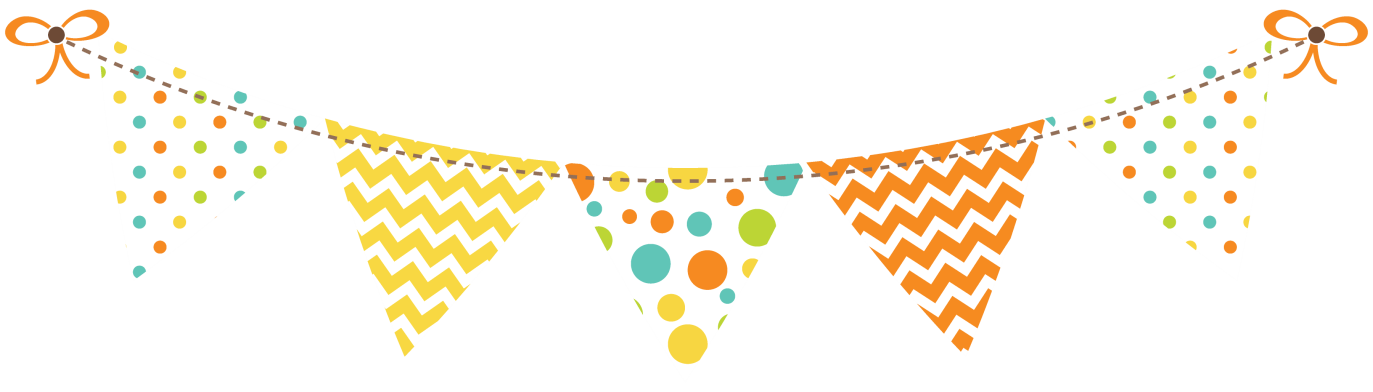 12		24
36
48
60
72		84
96
108
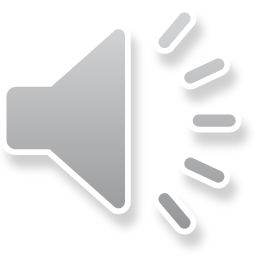